Top-k Graph Summarization on Large Hierarchical Graphs
Xuliang Zhu
Hong Kong Baptist University
 Hong Kong, China 
Supervisor: Dr. Xin Huang
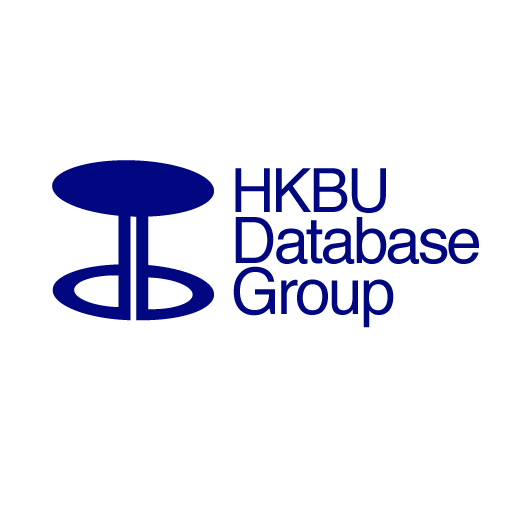 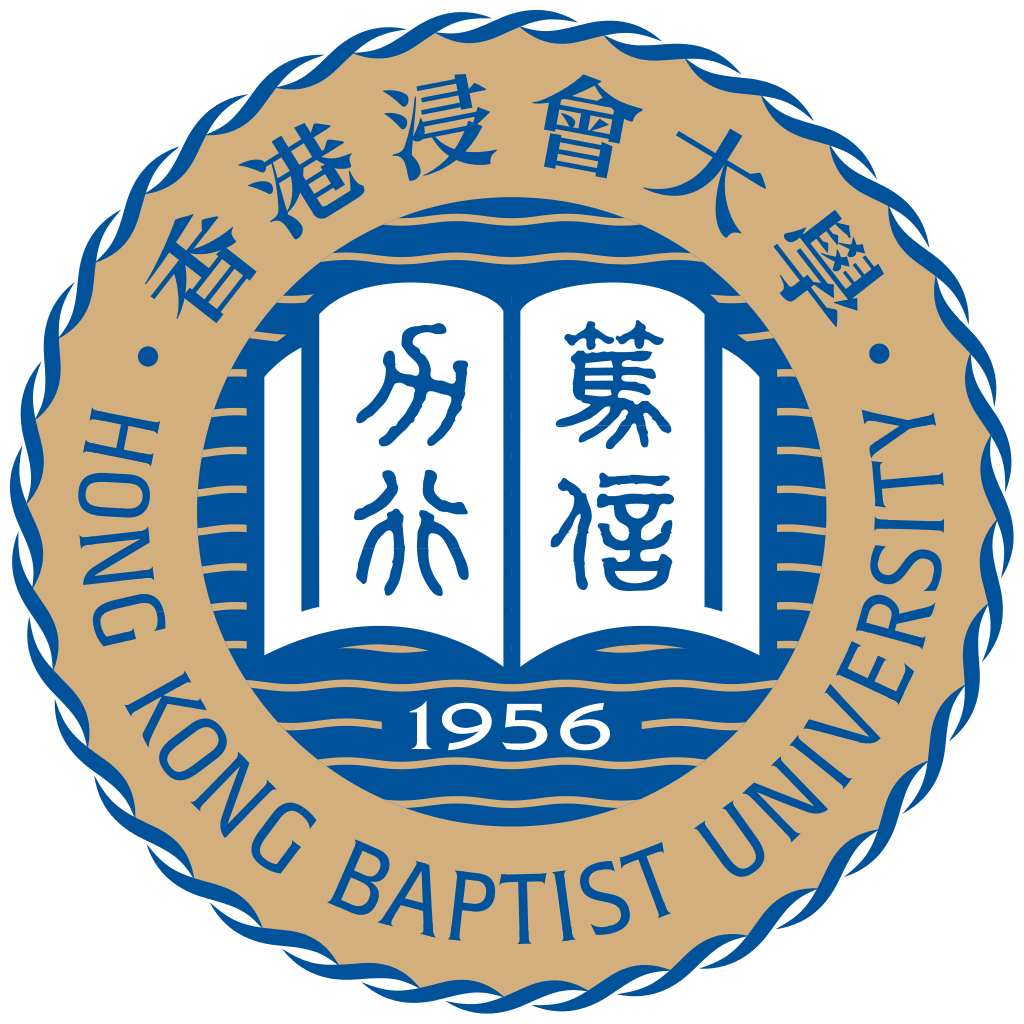 Outlines
Motivations

KDAG-Problem

Algorithms

Experiments

Conclusions
Introduction
Hierarchies are everywhere in real world.
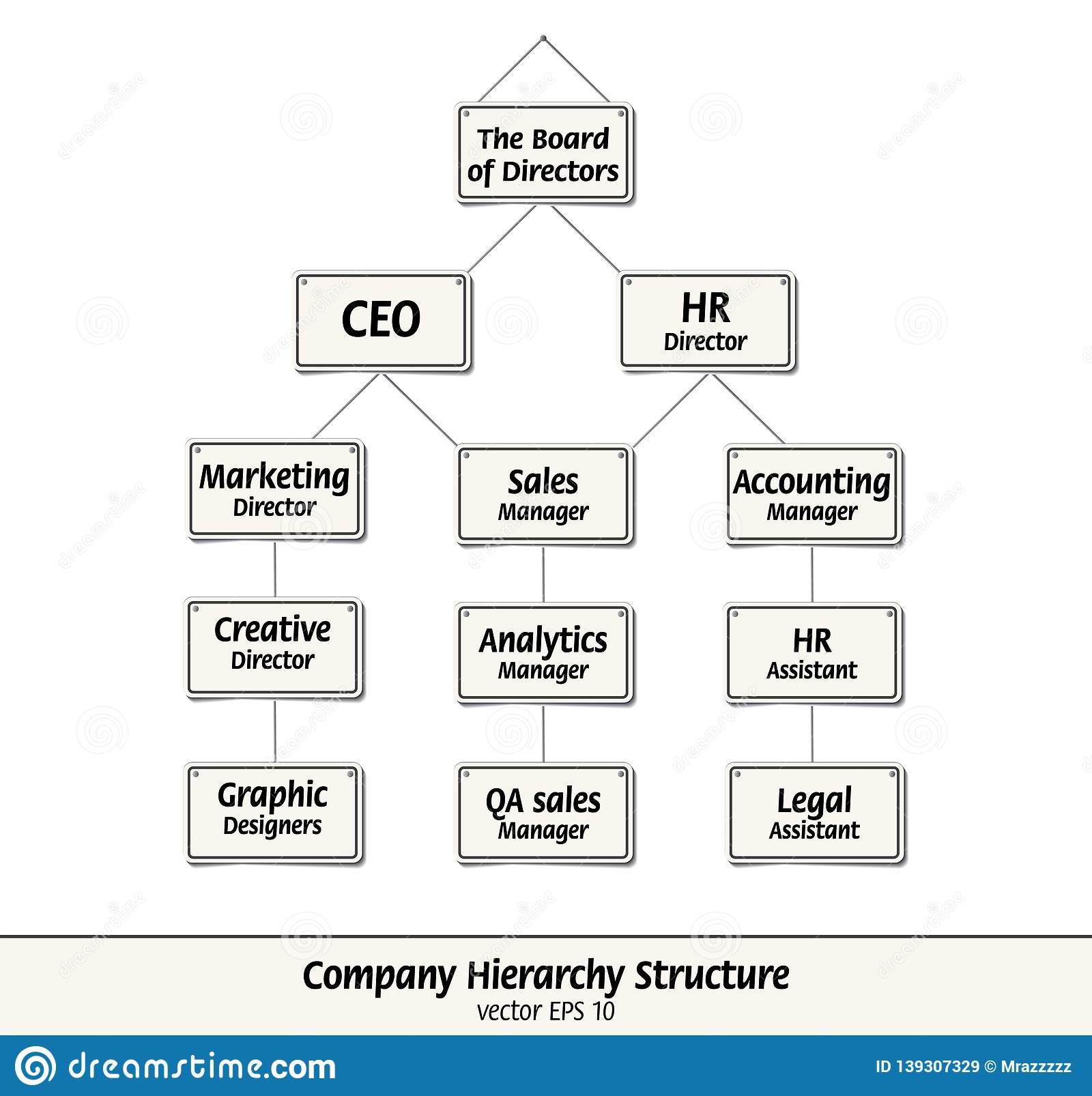 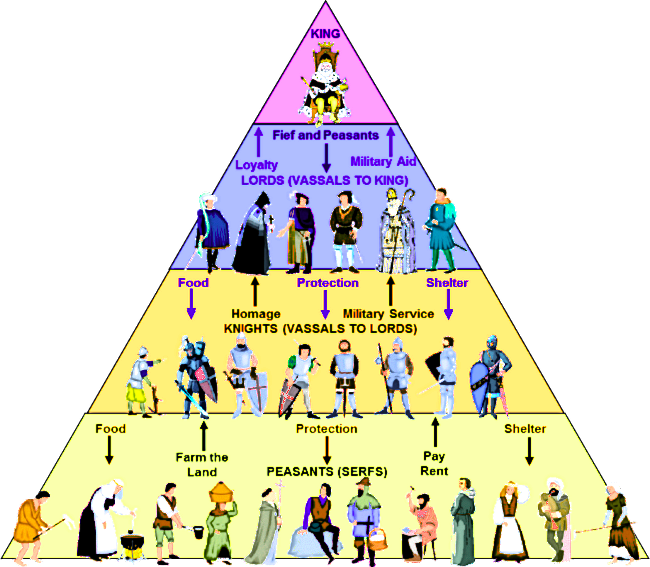 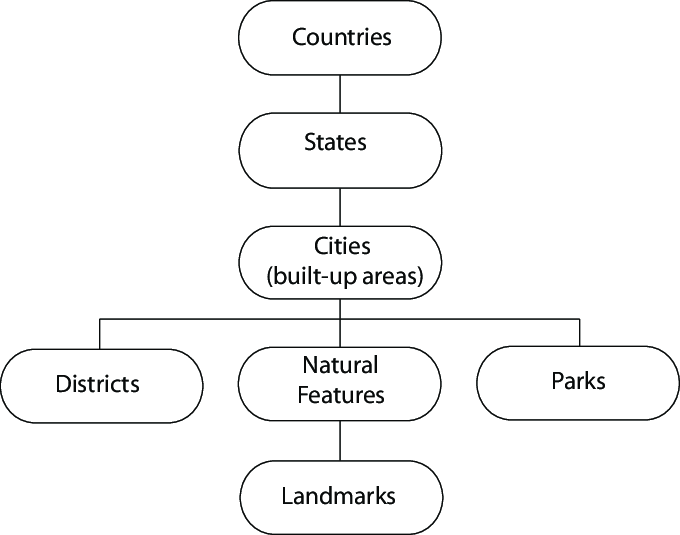 Middle-ages Hierarchy
Regional Hierarchy
Company Hierarchy
Introduction
Hierarchical graphs 
Vertices are entities and concepts.
Directed Edges are the representative relationships between entities.
Vertices Weights are importance of vertices 

Disease Ontology
Entities: Type of diseases
Weights: Occurrences of diseases
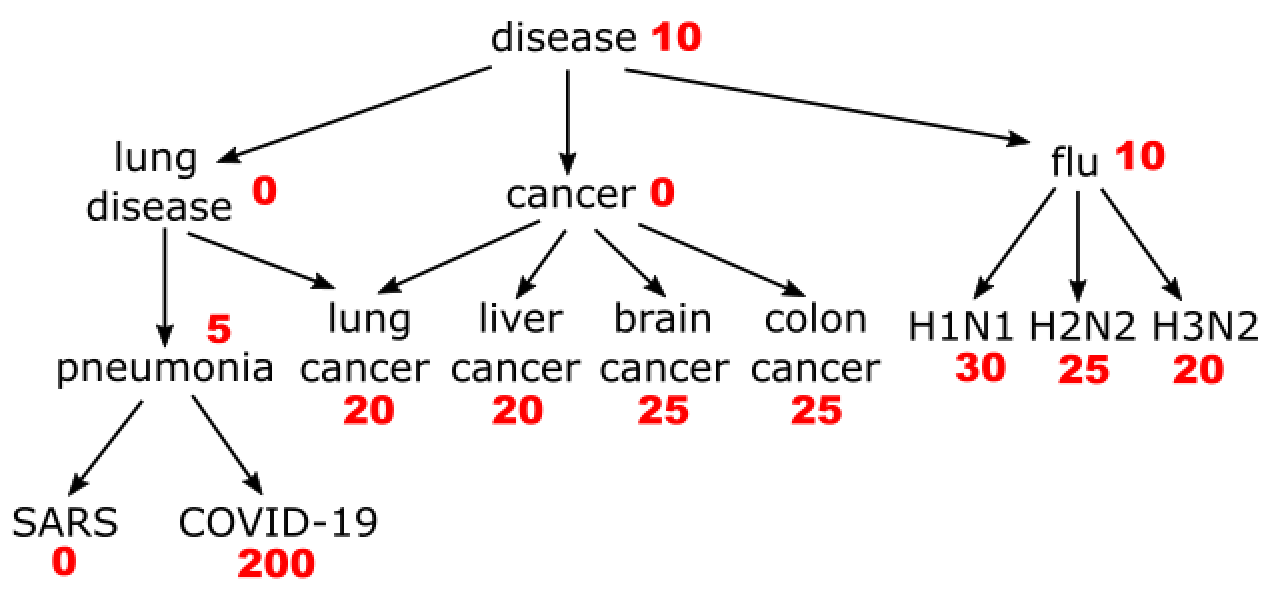 Disease Ontology
Top-k summarization
Large hierarchical graphs
Massive terminologies and complex structures
Difficult to understand or visualize
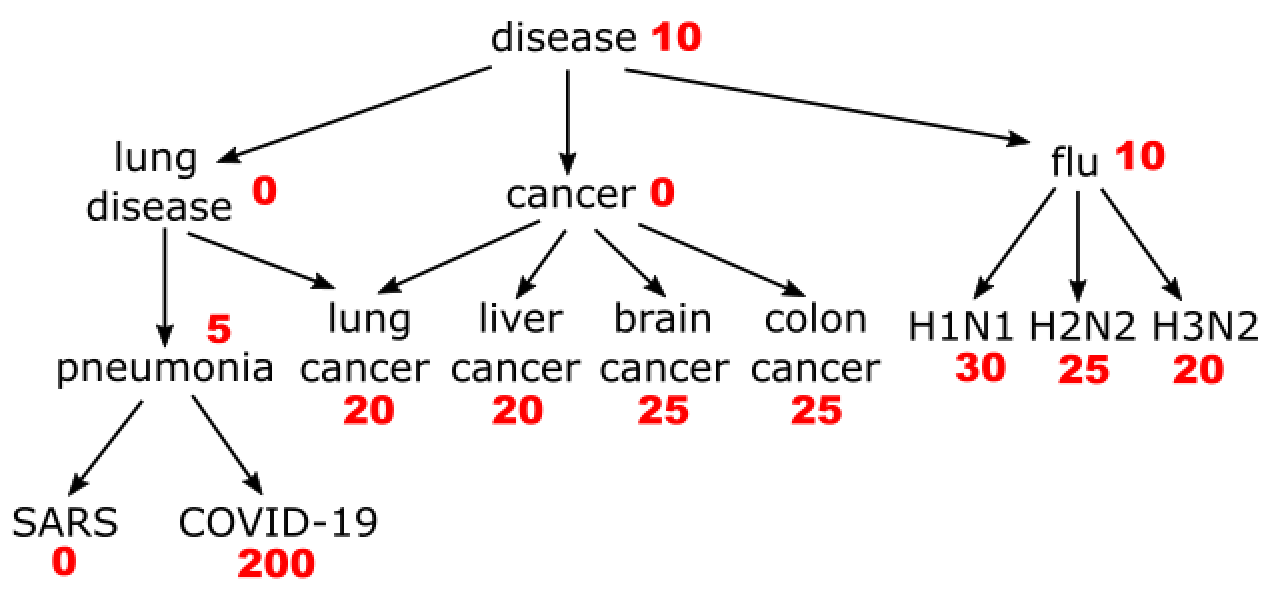 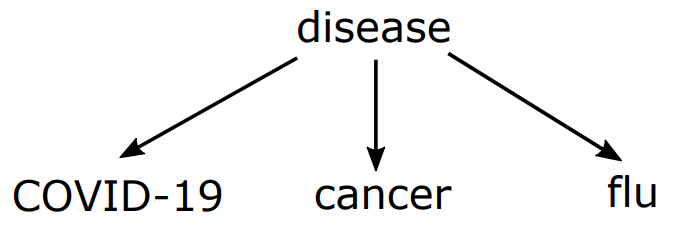 Top-4 Summarization
Disease Ontology
Applications
Summarized popular topics&papers in SIGMOD’19
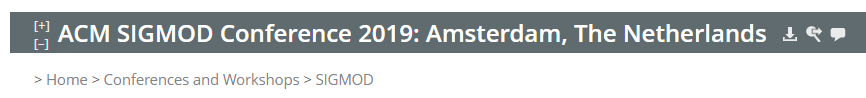 T2
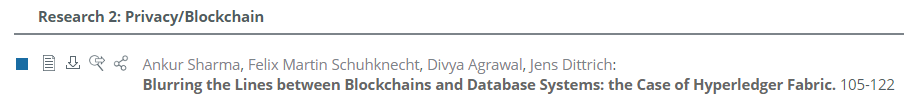 P7  Downloads:  1887
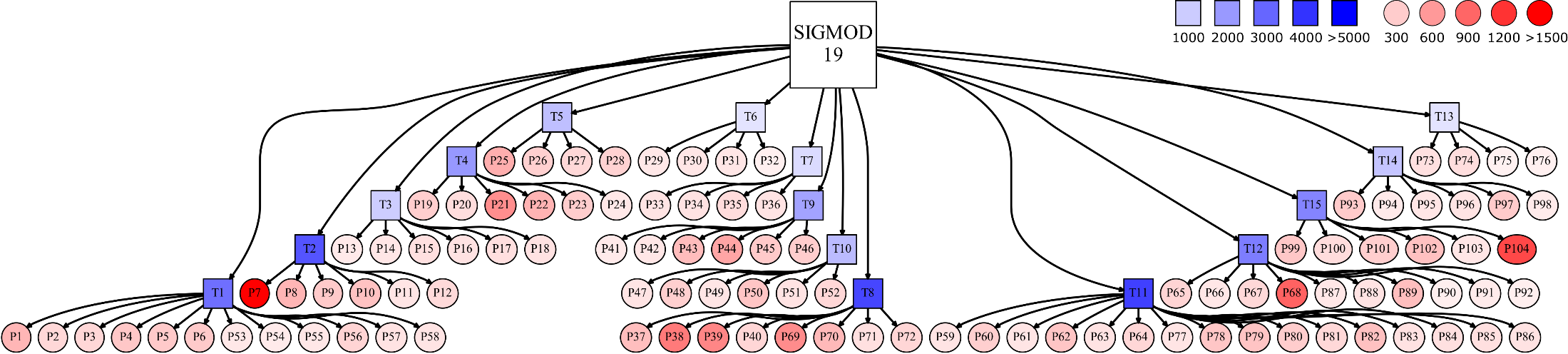 Applications
Summarized popular topics&papers in SIGMOD’19
Weight: Downloads of paper/papers under the topic
Objective: Select top-6 popular topics&papers
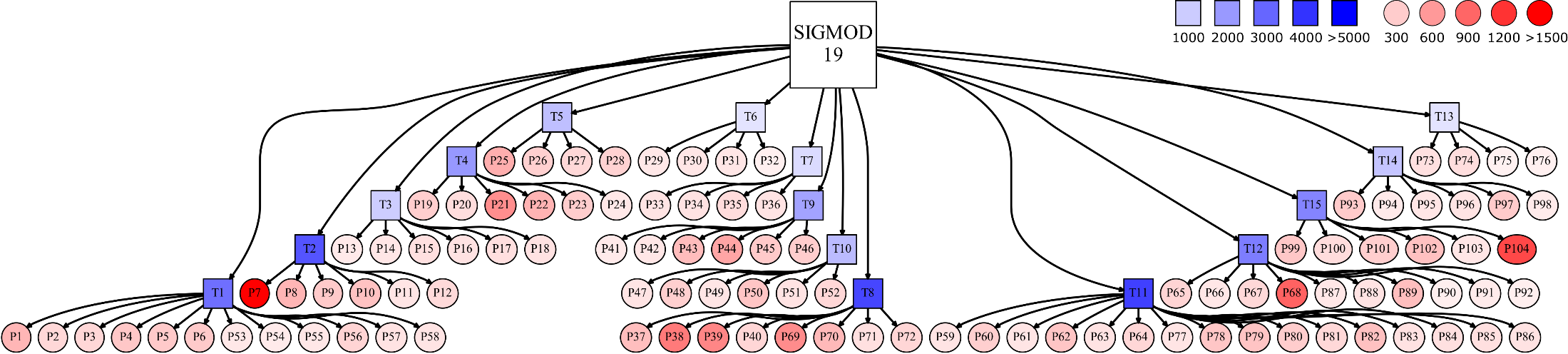 Applications
Summarized popular topics&papers in SIGMOD’19
Top-6 papers: P7, P104, P68, P38, P39, P69
Weakness: Lack popular topics T11, T1 (with most papers)
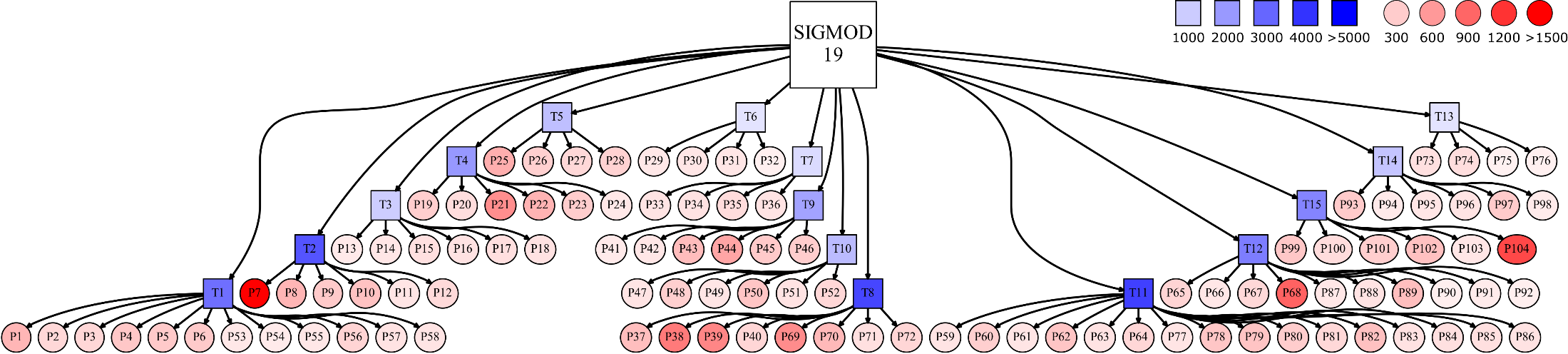 Applications
Summarized popular topics&papers in SIGMOD’19
Top-6 topics: T11, T8, T2, T15, T1, T12
Weakness: Topics T2, T12, T15 have high weight because of one popular paper. Other papers are not popular.
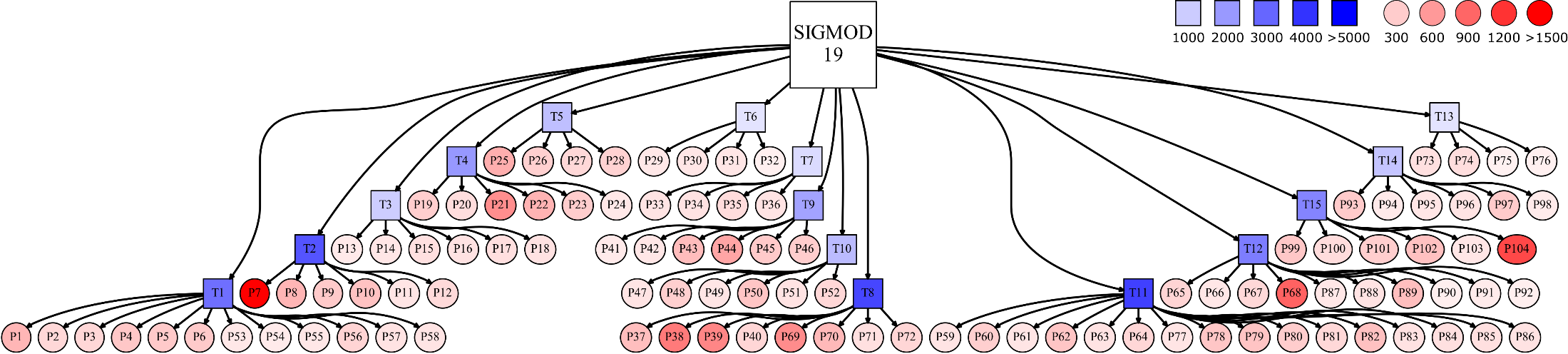 Applications
Summarized popular topics&papers in SIGMOD’19
Aggregate method: T11, T8, T2, T15, P7, P104
Weakness: T2, P7 and T15, P104 are similar and lack diversity
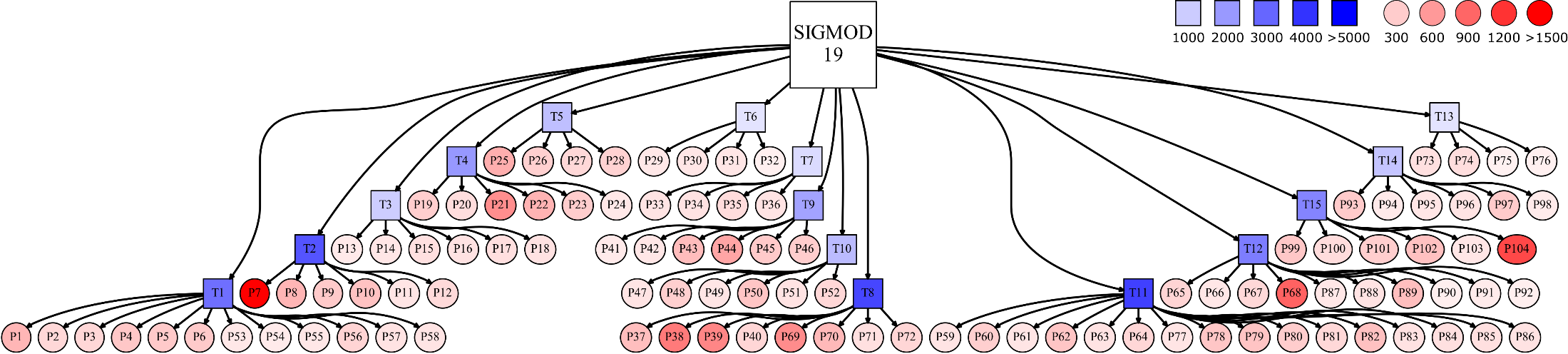 Applications
Summarized popular topics&papers in SIGMOD’19
Our method: T11, T8, T1, P7, P68, P104
Cover all popular papers and popular topics.
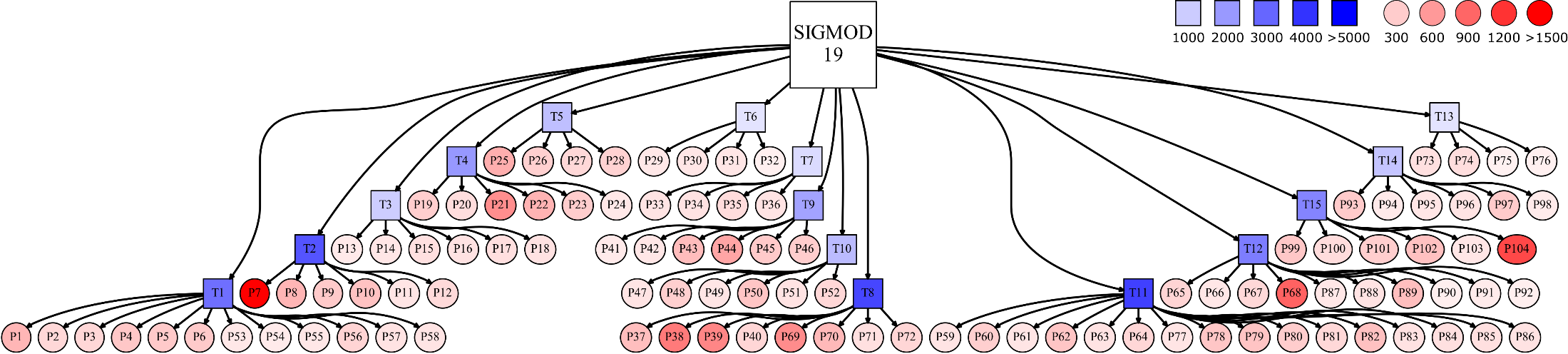 Outlines
Motivations

KDAG-Problem

Algorithms

Experiments

Conclusions
kDAG-Problem
Summary Score



The score is determined by the weight and distance from the selected vertices.

KDAG-problem
Find the set
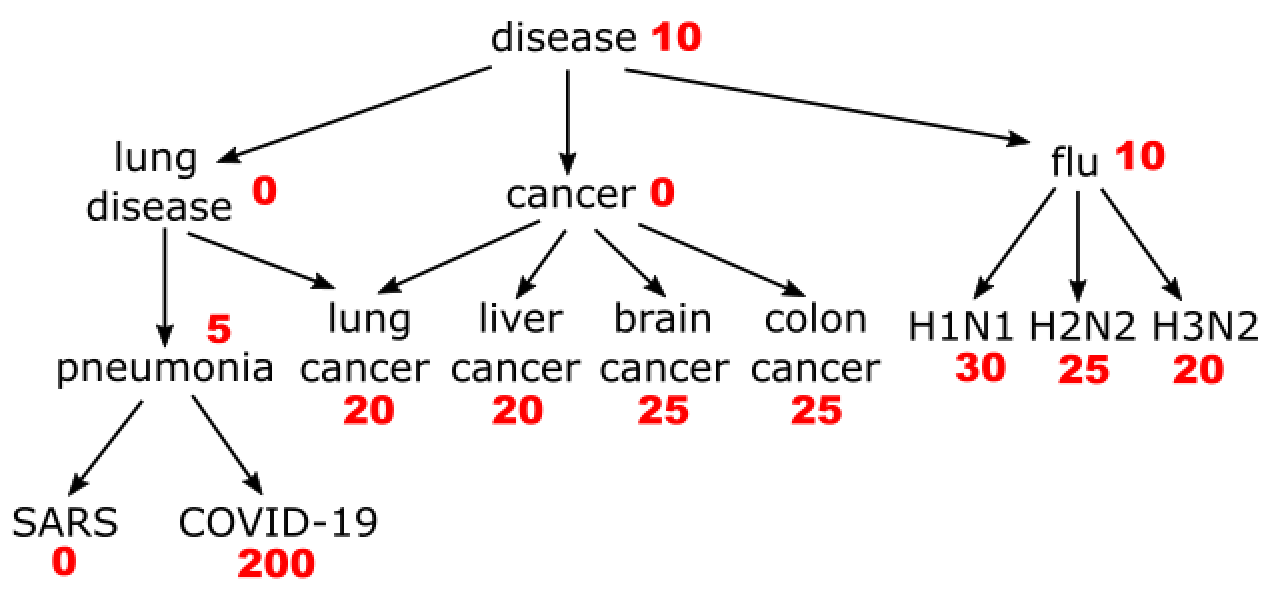 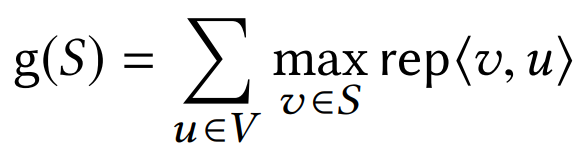 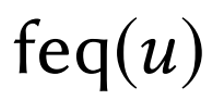 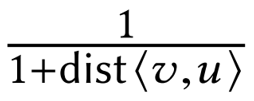 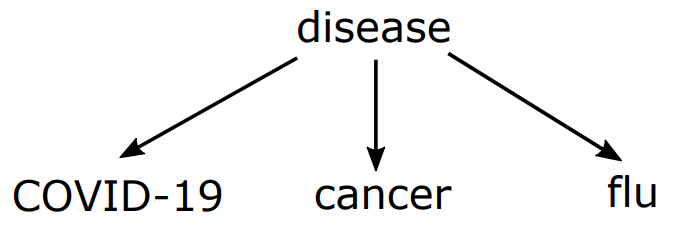 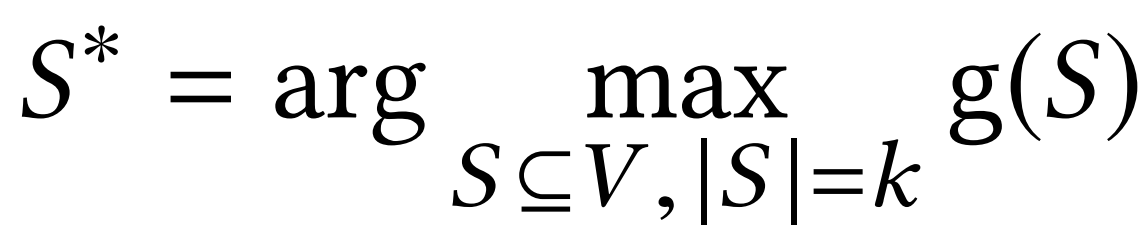 kDAG-Problem
feq(u): weight of vertex u
Summary Score



The score is determined by the weight and distance from the selected vertices.

KDAG-problem
Find the set
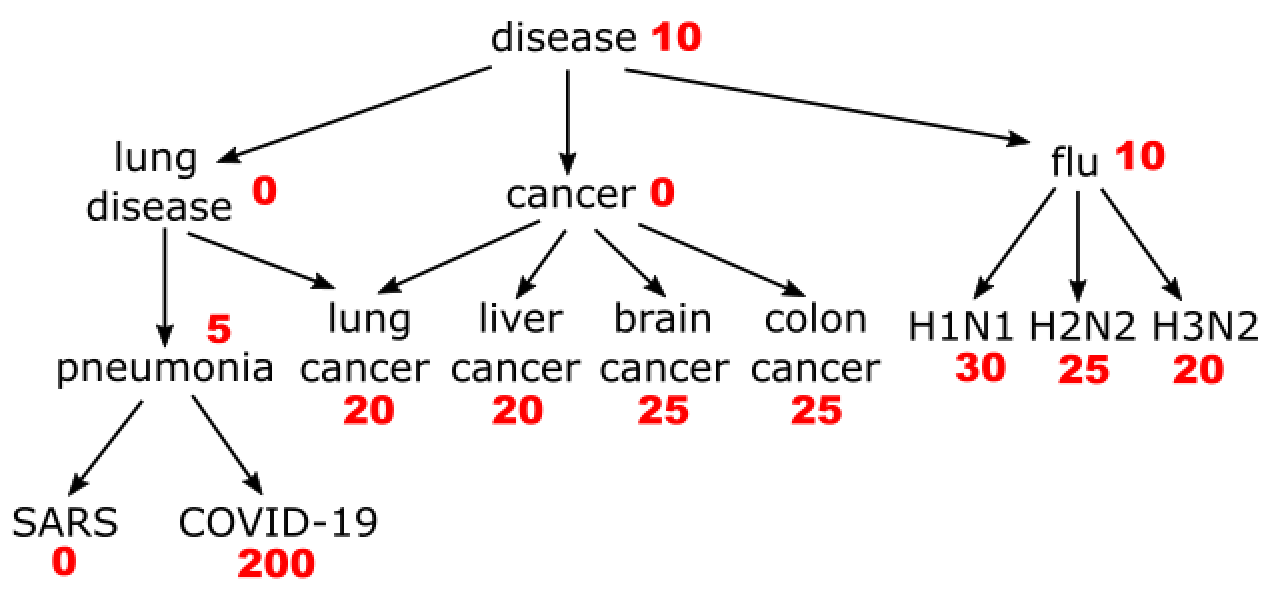 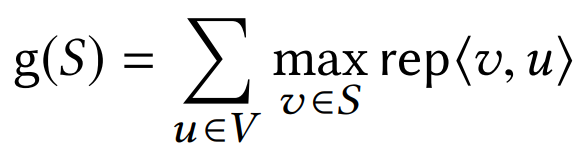 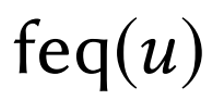 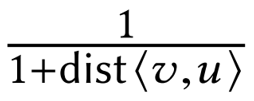 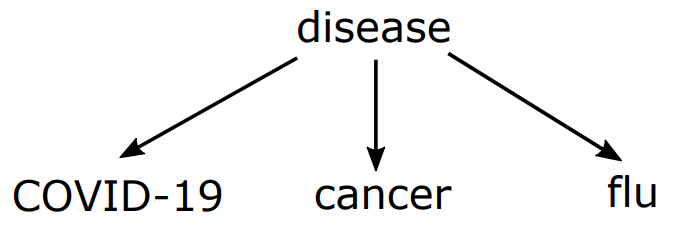 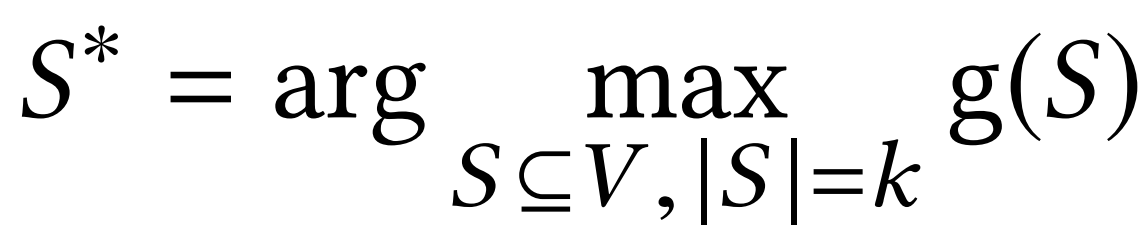 kDAG-Problem
feq(u): weight of vertex u
Summary Score



The score is determined by the weight and distance from the selected vertices.

KDAG-problem
Find the set
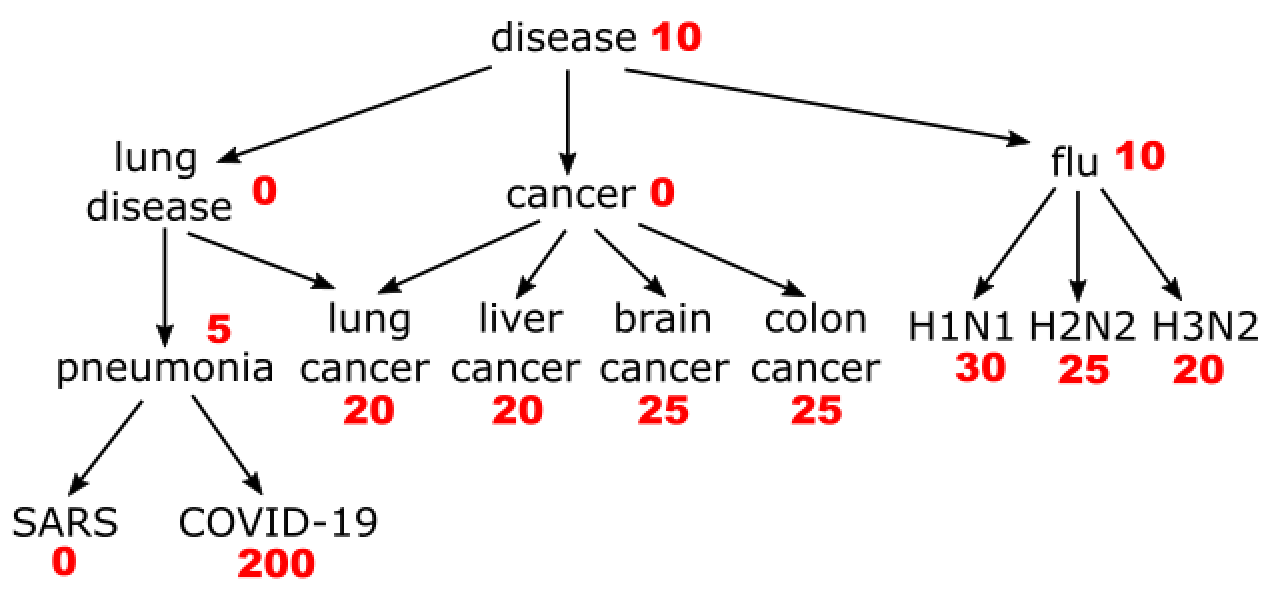 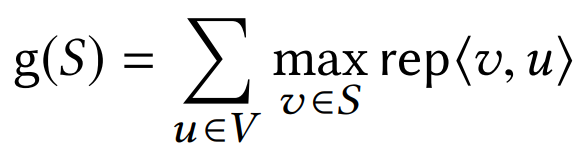 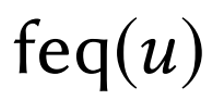 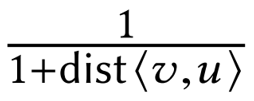 S: selected set
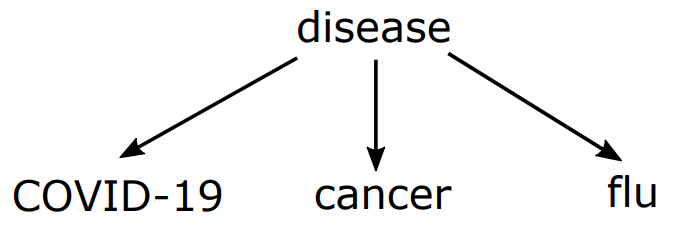 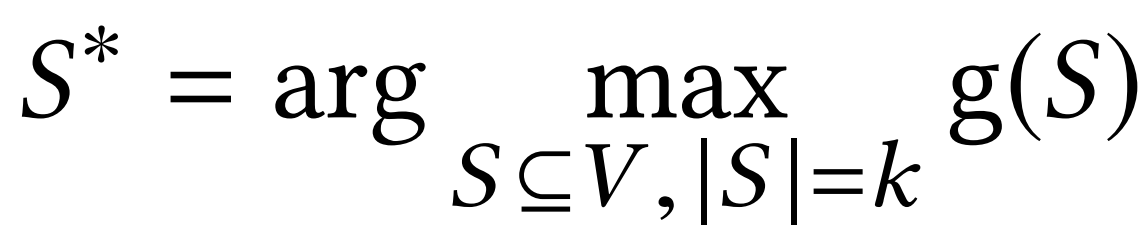 kDAG-Problem
feq(u): weight of vertex u
Summary Score



The score is determined by the weight and distance from the selected vertices.

KDAG-problem
Find the set
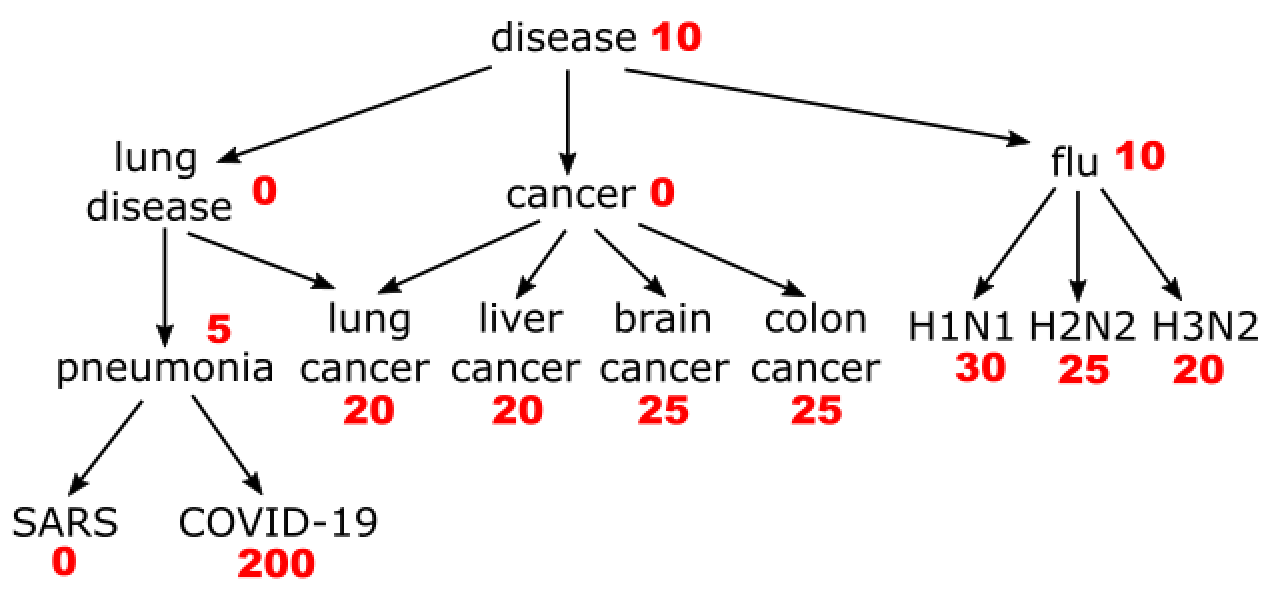 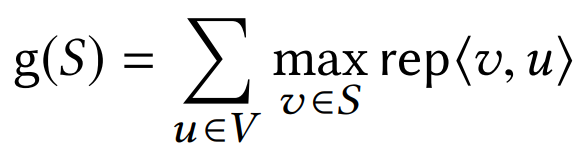 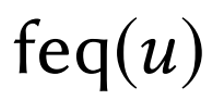 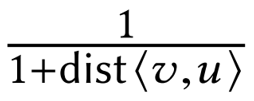 dist<v,u>: distance from the selected vertex v
S: selected set
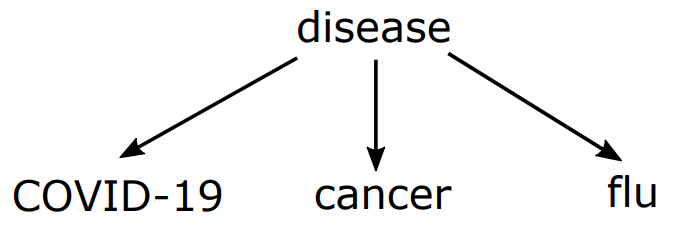 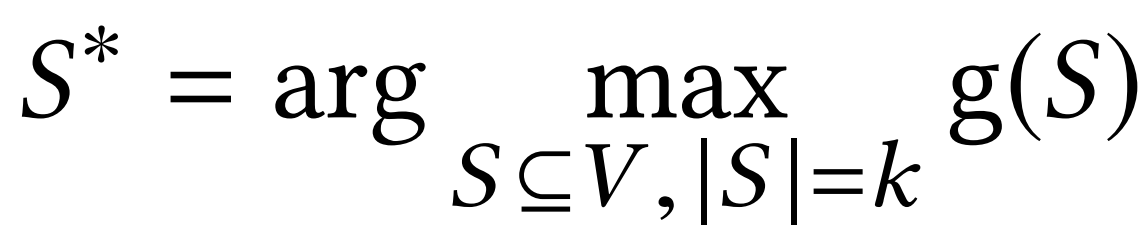 kDAG-Problem
feq(u): weight of vertex u
Summary Score



The score is determined by the weight and distance from the selected vertices.

KDAG-problem
Find the set
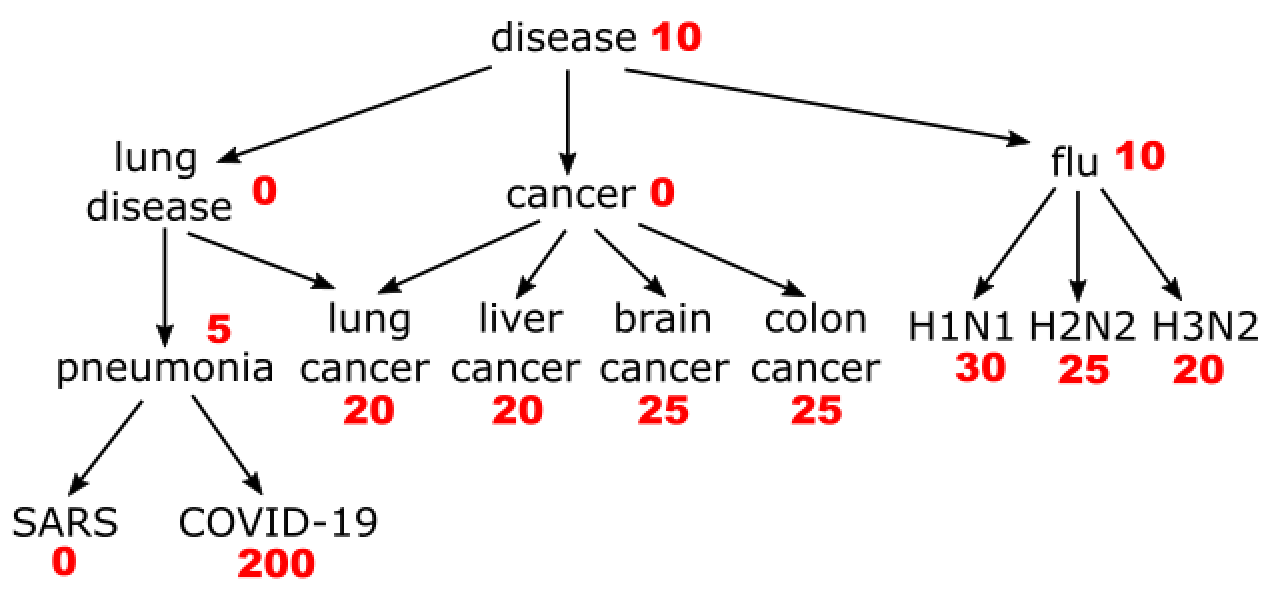 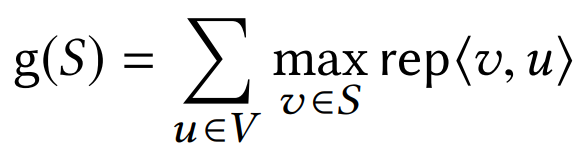 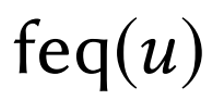 Distance function can be changed.
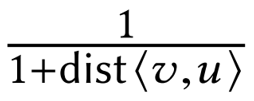 dist<v,u>: distance from the selected vertex v
S: selected set
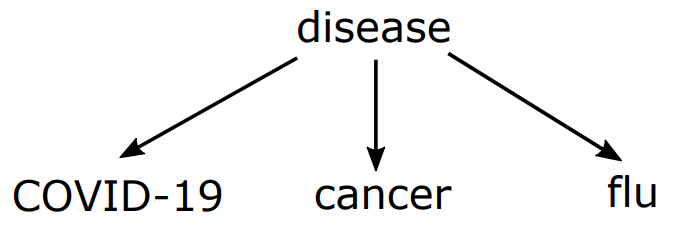 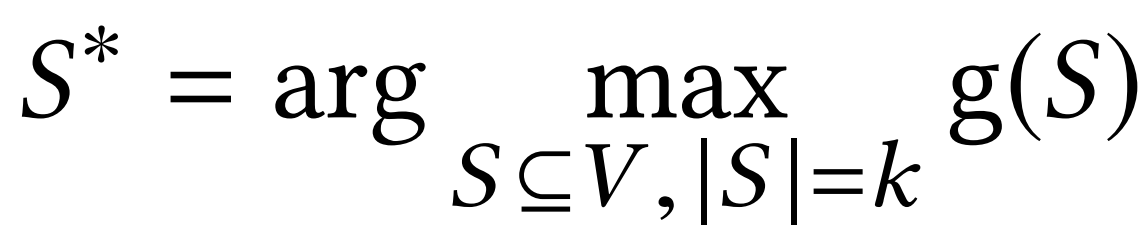 kDAG-Problem Analysis
kDAG-Problem is NP-hard (Reduction from NP-Completed 3-SAT problem)

The summary selection of kDAG-problem enjoys:
Diversity: dissimilar of selected vertices
Small scale: small size of selection
Large coverage: cover important vertices
High correlation: high correlation between selection to important vertices
Outlines
Motivations

KDAG-Problem

Algorithms

Experiments

Conclusions
Algorithms Overview
Greedy+ (GTS on tree)
A greedy based algorithm with theoretical approximate guarantee.
OTS 
An optimal method on tree datasets.
EXT-Greedy
A heuristic method combined Greedy+ and OTS.
The result is no worse than Greedy+ in theory.
K-PCGS
An efficient greedy method by compressing and pruning.
Greedy+
37
1
1
1
Marginal Gain


L
Add maximum marginal gain into S greedily.
39
46
24
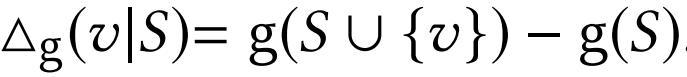 0
2
3
2
3
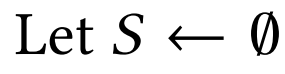 4
5
6
7
4
5
6
7
42
18
6
6
42
18
6
6
Marginal Gain
Running Example
Greedy+
37
1
1
1
Marginal Gain


L
Add maximum marginal gain into S greedily.
39
46
24
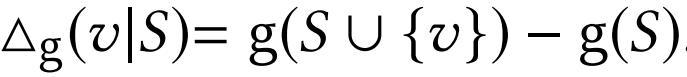 0
2
3
2
3
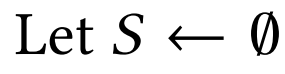 4
5
6
7
4
5
6
7
42
18
6
6
42
18
6
6
Marginal Gain
Running Example
Greedy+
37
1
1
1
Marginal Gain


L
Add maximum marginal gain into S greedily.
39
24
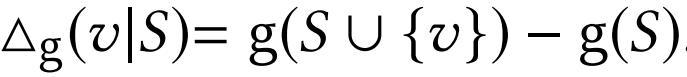 0
2
3
2
3
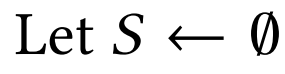 4
5
6
7
4
5
6
7
42
18
6
6
42
18
6
6
Marginal Gain
Running Example
Greedy+
37
1
1
1
Marginal Gain


L
Add maximum marginal gain into S greedily.
39
24
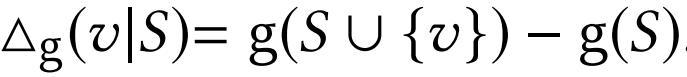 0
2
3
2
3
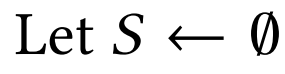 4
5
6
7
4
5
6
7
21
18
6
6
42
18
6
6
Marginal Gain
Running Example
Greedy+
37
1
1
1
Marginal Gain


L
Add maximum marginal gain into S greedily.
14
24
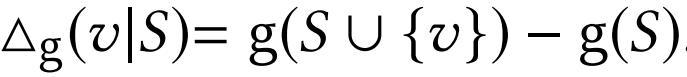 0
2
3
2
3
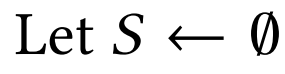 4
5
6
7
4
5
6
7
21
18
6
6
42
18
6
6
Marginal Gain
Running Example
Greedy+
1
1
1
1
Marginal Gain


L
Add maximum marginal gain into S greedily.
14
24
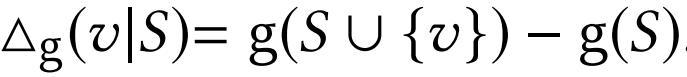 0
2
3
2
3
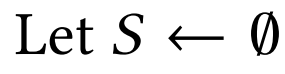 4
5
6
7
4
5
6
7
21
18
6
6
42
18
6
6
Marginal Gain
Running Example
OTS
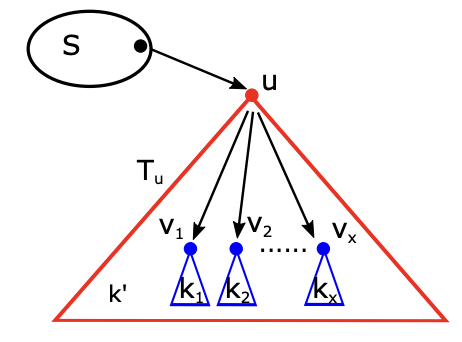 Overview of OTS
EXT-Greedy
1
1
Extract subtree based on Greedy+ answer.

Apply OTS on the subtree.

The result must be no worse than Greedy+ in theory.
24
0
2
3
4
5
6
7
42
18
6
6
Running Example
EXT-Greedy
1
1
Extract subtree based on Greedy+ answer.

Apply OTS on the subtree.

The result must be no worse than Greedy+ in theory.
24
0
2
3
4
5
6
7
42
18
6
6
Greedy+ answer
EXT-Greedy
1
1
Extract subtree based on Greedy+ answer.

Apply OTS on the subtree.

The result must be no worse than Greedy+ in theory.
24
0
2
3
4
5
6
7
42
18
6
6
Subtree extraction
EXT-Greedy
1
1
Extract subtree based on Greedy+ answer.

Apply OTS on the subtree.

The result must be no worse than Greedy+ in theory.
24
0
2
3
4
5
6
7
42
18
6
6
Optimal solution 
in subtree
EXT-Greedy
1
1
Extract subtree based on Greedy+ answer.

Apply OTS on the subtree.

The result must be no worse than Greedy+ in theory.
24
0
2
3
4
5
6
7
42
18
6
6
Optimal solution 
in the original DAG
K-PCGS
22 22
22
1
1
Compress DAG
Compress the DAG into a new graph by removing useless vertices.

Pruning Candidates
Prune the vertices from candidates whose upper bound is smaller than the top-k lower bound.
12 24
0 0
24
0
2
3
2
3
4
5
6
7
4
5
6
7
3 6
3 6
0 0
0
0 0
0
6
6
8
30 60
8
60
Compressed DAG
Pruned Candidates (Black)
Candidates (Blue)
Lower Bound (Green) Upper Bound (Red)
K-PCGS
22 22
22
1
1
Compress DAG
Compress the DAG into a new graph by removing useless vertices.

Pruning Candidates
Prune the vertices from candidates whose upper bound is smaller than the top-k lower bound.
12 24
0 0
24
0
2
3
2
3
4
6
7
4
6
7
3 6
3 6
0
0 0
6
6
8
30 60
8
60
Compressed DAG
Pruned Candidates (Black)
Candidates (Blue)
Lower Bound (Green) Upper Bound (Red)
K-PCGS
22 22
22
1
1
Compress DAG
Compress the DAG into a new graph by removing useless vertices.

Pruning Candidates
Prune the vertices from candidates whose upper bound is smaller than the top-k lower bound.
14 30
0 0
(24, 12)
0
2
3
2
3
4
4
0
0 0
8
30 60
8
60
Compressed DAG
Pruned Candidates (Black)
Candidates (Blue)
Lower Bound (Green) Upper Bound (Red)
K-PCGS
22 22
22
1
1
Compress DAG
Compress the DAG into a new graph by removing useless vertices.

Pruning Candidates
Prune the vertices from candidates whose upper bound is smaller than the top-k lower bound.
14 30
0 20
(24, 12)
0
2
3
2
3
4
4
0
0 0
8
30 60
8
60
Compressed DAG
Pruned Candidates (Black)
Candidates (Blue)
Lower Bound (Green) Upper Bound (Red)
K-PCGS
22 53
22
1
1
Compress DAG
Compress the DAG into a new graph by removing useless vertices.

Pruning Candidates
Prune the vertices from candidates whose upper bound is smaller than the top-k lower bound.
14 30
0 20
(24, 12)
0
2
3
2
3
4
4
0
0 0
8
30 60
8
60
Compressed DAG
Pruned Candidates (Black)
Candidates (Blue)
Lower Bound (Green) Upper Bound (Red)
Outlines
Motivations

KDAG-Problem

Algorithms

Experiments

Conclusions
Datasets
Evaluation metrics
Average Distance



1-hop Weighted Coverage
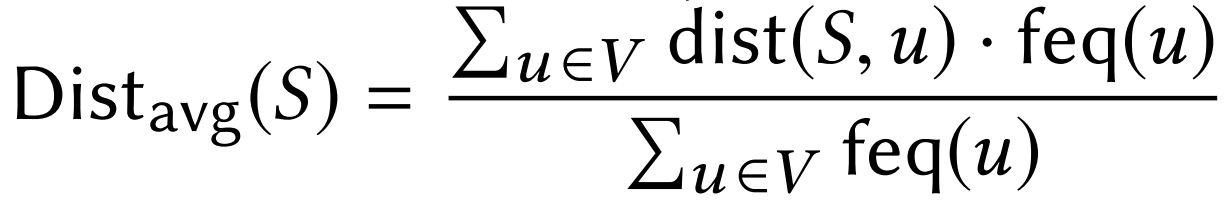 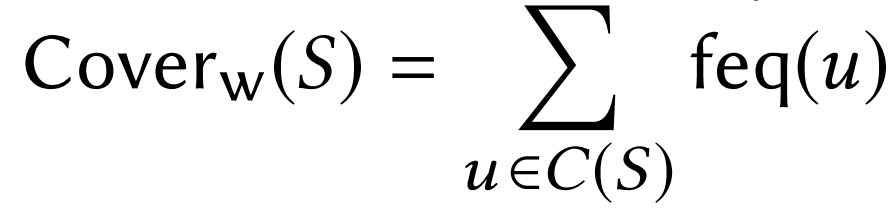 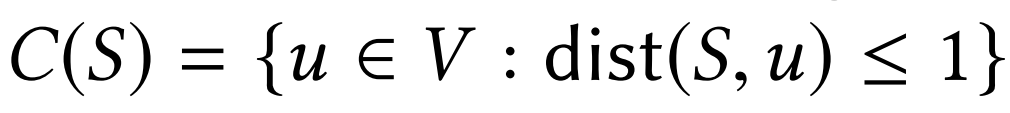 Methods compared
FEQ  [X Jing et al. 2014]
Select k nodes with the highest weight.

CAGG  [X Jing et al. 2014]
Aggregate method with a contribution ratio.

LASP [G Fakas et al. SIGMOD’15]
Add the largest averaged score path greedily.
Effectiveness Evaluations
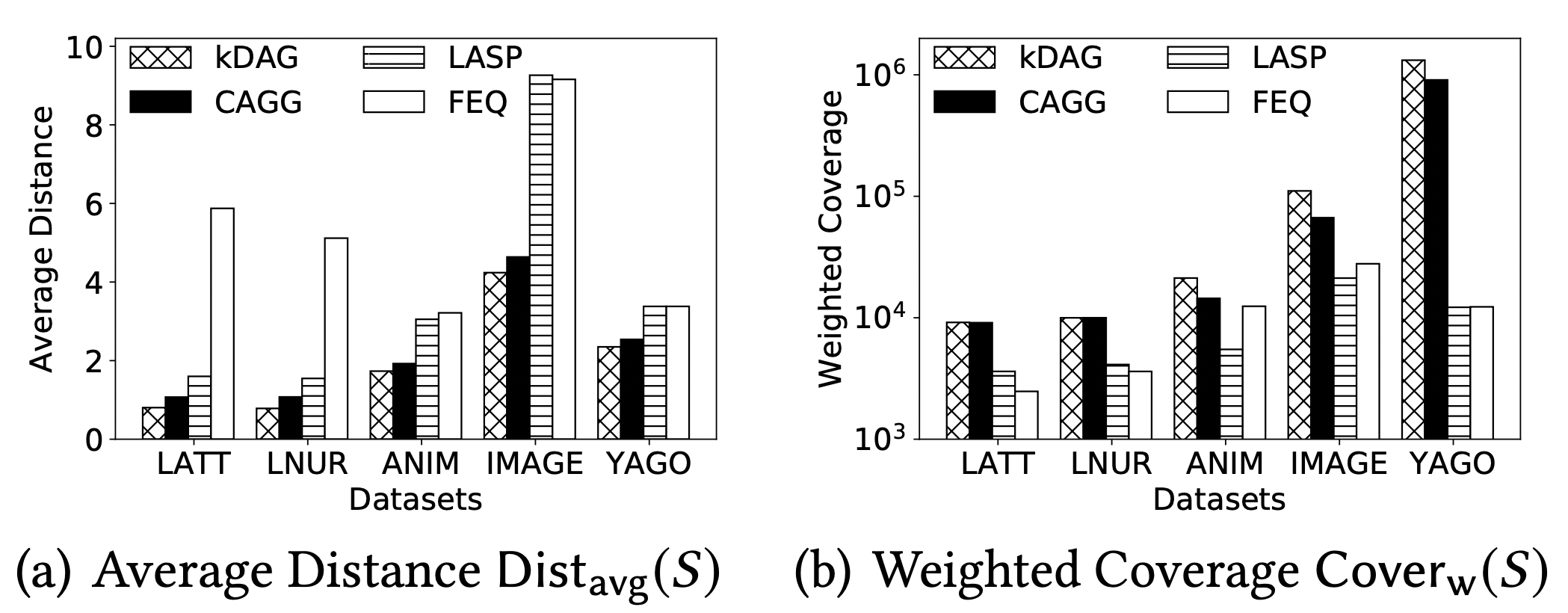 Our kDAG model outperforms state-of-the-art models with the smallest average distance.
Efficiency Evaluations
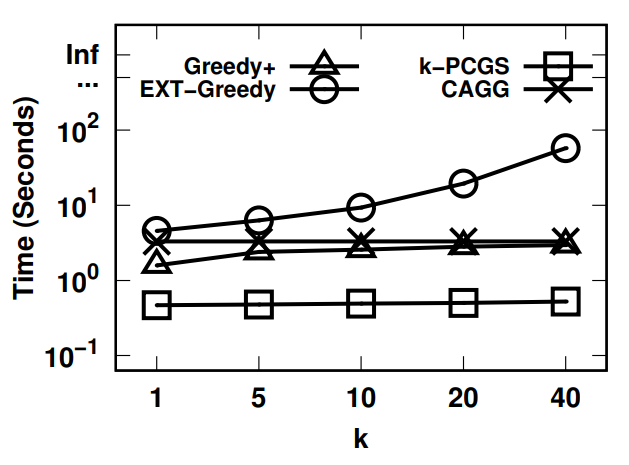 Efficiency evaluation of Greedy+, EXT-Greedy, k-PCGS and CAGG methods on ImageNet.
The k-PCGS runs fastest among all methods and EXT-Greedy is the slowest.
Outlines
Motivations

KDAG-Problem

Algorithms

Experiments

Conclusions
Conclusions
We study the top-k graph summarization problem on large hierarchical DAGs. 

We propose a novel model of kDAG-problem and proof its NP-hardness.

We develop four algorithms to tackle kDAG-problem:
Greedy+:  A baseline greedy method.
OTS: An optimal method on tree datasets.
EXT-Greedy:  A more effective method.
k-PCGS:  A more efficient method.
Publications
1. Xuliang Zhu, Xin Huang, Jinbin Huang, Byron Choi, and Jianliang Xu. "HDAG-explorer: a system for hierarchical DAG summarization and exploration."Proceedings of the VLDB Endowment (PVLDB’20), Demo Track, Tokyo(Online), Japan, August 2020.
2. Xuliang Zhu, Xin Huang, Byron Choi, and Jianliang Xu. "Top-k Graph Summarization on Hierarchical DAGs."ACM International Conference on Information and Knowledge Management (CIKM’20), Galway(Online), Ireland, October 2020. (Best Paper Nominee)
3. Xuliang Zhu, Xin Huang, Byron Choi, Jiaxin Jiang, Zhaonian Zou, and Jianliang Xu. "Budget Constrained Interactive Search for Multiple Targets."Proceedings of the VLDB Endowment (PVLDB’21), Copenhagen, Denmark, 2021.
4. Qing Liu, Xuliang Zhu, Xin Huang, and Jianliang Xu. "Local Algorithms for Distance-generalized Core Decomposition over Large Dynamic Graphs."Proceedings of the VLDB Endowment (PVLDB’21), Copenhagen, Denmark, 2021.
Publications
5. Xuliang Zhu. "Data Summarization with Hierarchical Taxonomy."SIGMOD Student Research Competition (SIGMOD SRC’21), Xian, China, 2021.
6. Xuliang Zhu, Xin Huang, Byron Choi, Jianliang Xu, William K. Cheung, Yanchun Zhang, and Jiming Liu. "Ontology-based graph visualization for summarized view."IEEE Transactions on Knowledge and Data Engineering (TKDE 2022)
7. Xuliang Zhu, Xin Huang, Longxu Sun, and Jiming Liu. "A Novel Graph Indexing Approach for Uncovering Potential COVID-19 Transmission Clusters."ACM Transactions on Knowledge Discovery in Data (TKDD 2022)
Thank you for watching!

Contact me: csxlzhu@comp.hkbu.edu.hk
Related Works
Graph summarization
[Y Wu et al. PVLDB 2017] 
[X Gou et al. SIGMOD 2019] 
[A Kim et al. ICDE 2020]

Hierarchical graph search
[Y Tao et al. SIGMOD 2019]
[X Zhu et al. PVLDB 2021]
Related Works
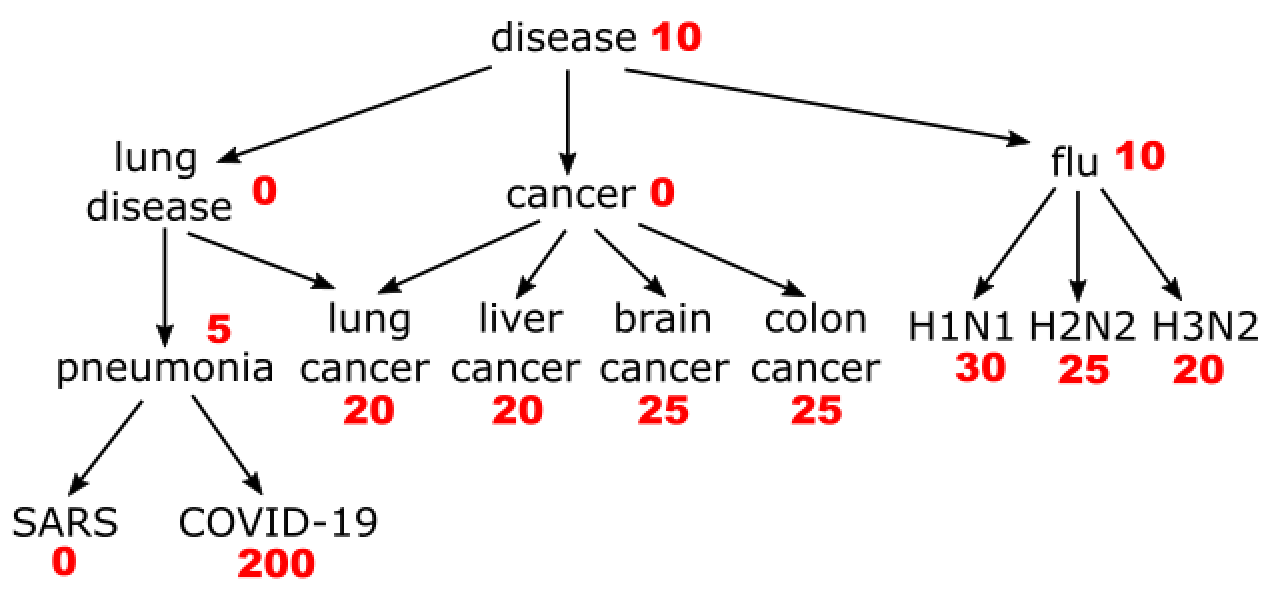 Aggregate method
[X Jing et al. 2014]
Select top-k vertices with maximum aggregate value.
Lack diversity

GVDO model
[X Huang et al. 2017]
Greedy based method on tree datasets
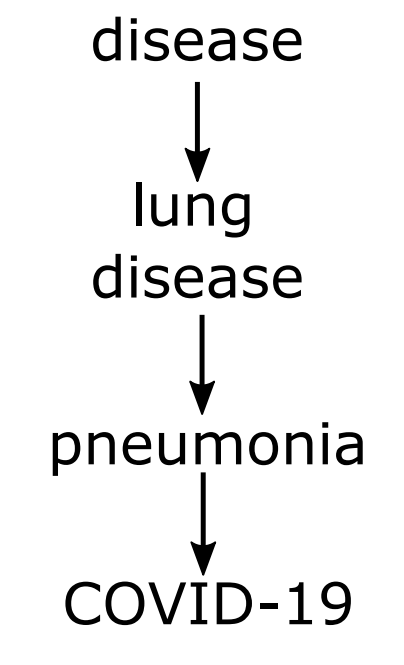 Disease Ontology
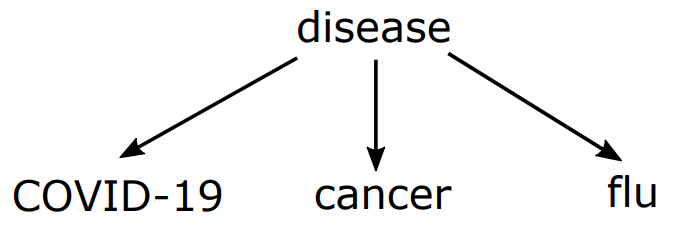 Aggregate method
Our method
Greedy+
Monotone 

Submodular

(1 – 1/e)-approximation guarantee
OTS
1
1
1
1
1
1
24
24
24
0
0
0
2
3
2
3
2
3
4
5
6
7
4
5
6
7
4
5
6
7
42
18
6
6
42
18
6
6
42
18
6
6
Running Example
Greedy+ result with g(S) = 64
Optimal result with g(S) = 81
OTS
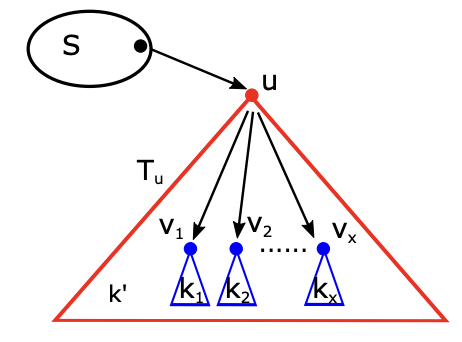 Overview of OTS
OTS
Transfer equation:
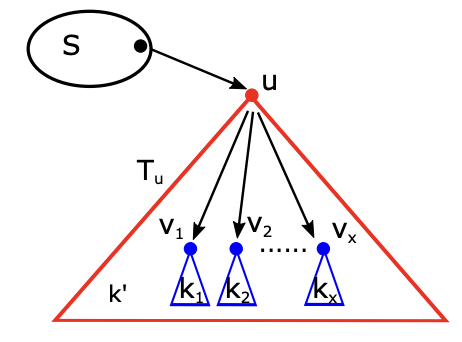 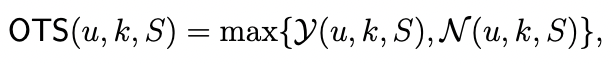 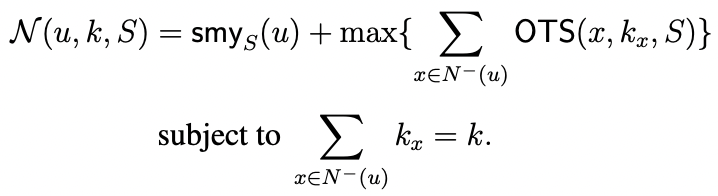 Overview of OTS
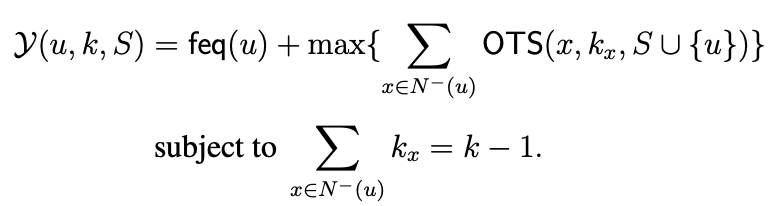 OTS
The DP states of OTS(u, k, S)
1
1
24
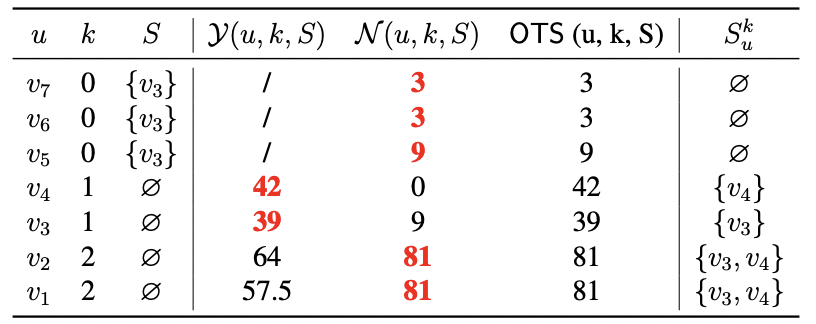 0
2
3
4
5
6
7
42
18
6
6
Running Example
Optimization of OTS
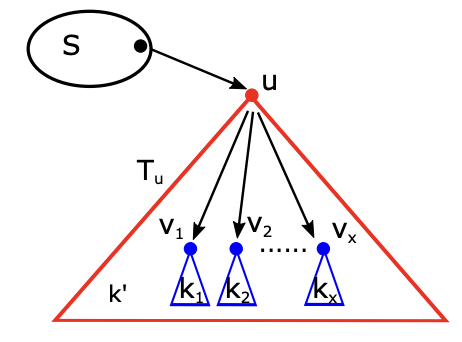 OTS(u, k, S):

k: Reduce #k-assign by Knapsack Dynamic Programming.

S: Reduce #S by the nearest ancestor.
Overview of OTS
Complexity Comparison
Here, n is the size of vertices, m is the size of edges, 
h is the height of DAG (length of longest shortest path).
|C| is the size of compressed tree and smaller than n.
m’ is smaller than m.
Effectiveness Evaluations
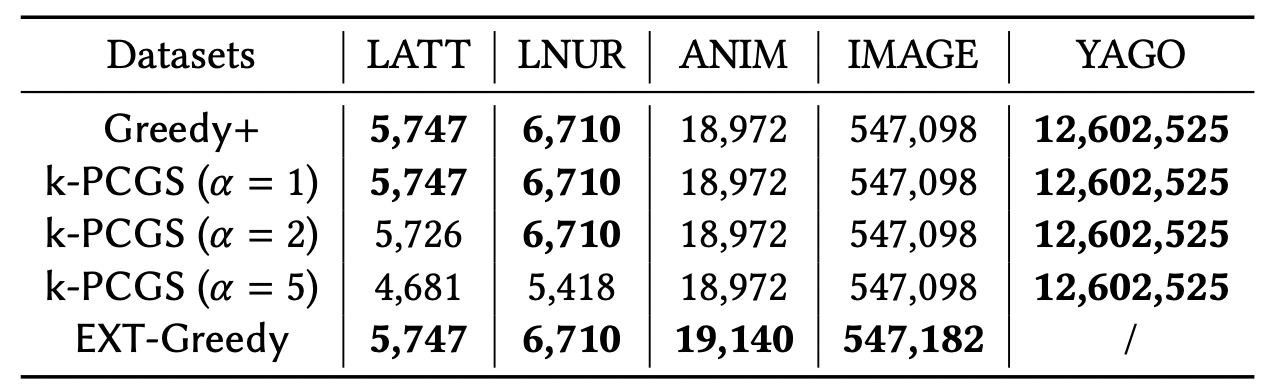 Summary Score of all methods
EXT-Greedy performs best on all datasets expect YAGO. It fails to get the result with time limit.
Efficiency Evaluations
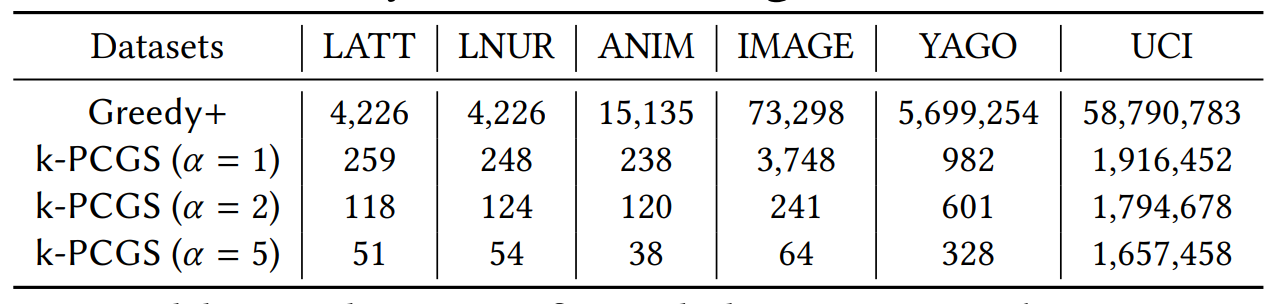 The size of candidates
The k-PCGS reduces at least 90% candidates in the worst case and more than 99% in most cases.
Case study (ImageNet)
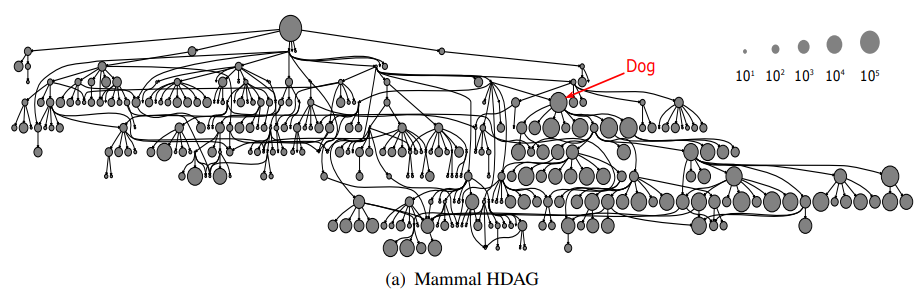 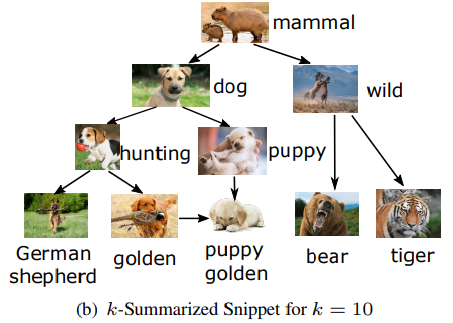 Case study (ACM CCS)
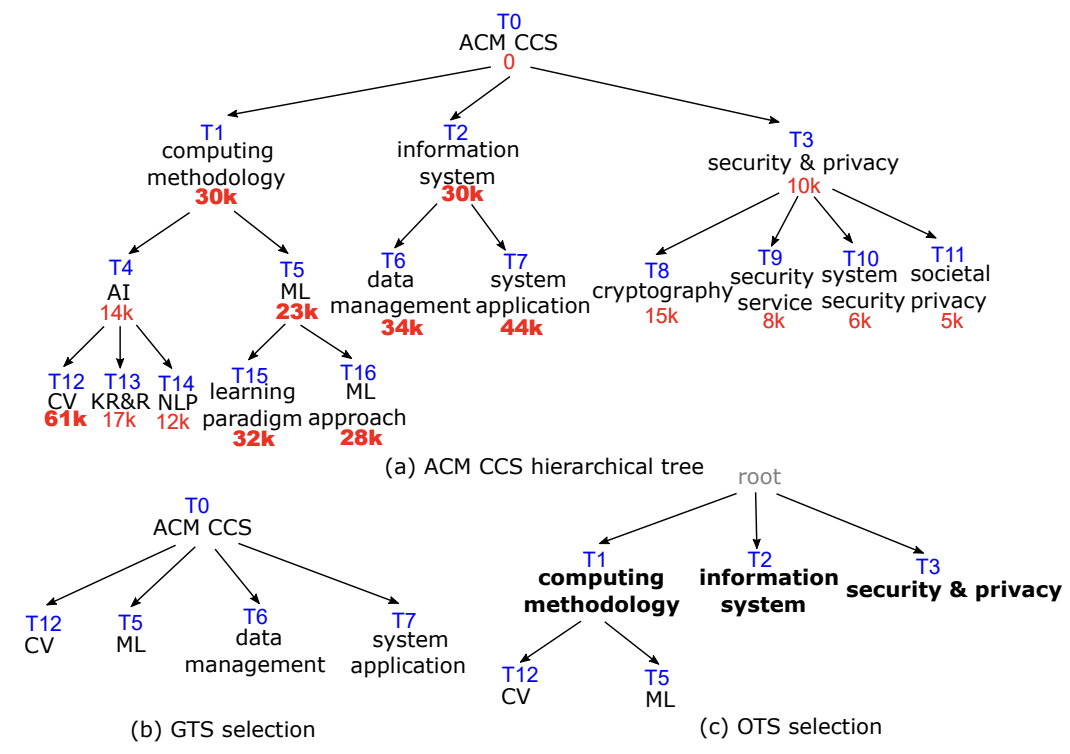 User study (ACM CCS)
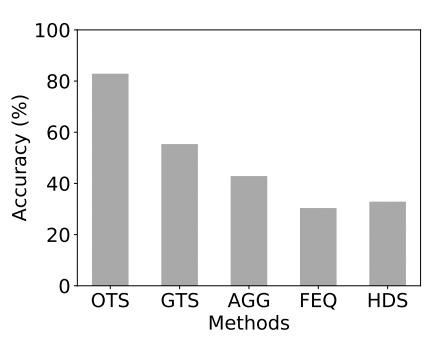 The accuracy of top-5 selection compared with users’ selections.
OTS achieves more than 80% accuracy, which is much better than other methods.
Future works
Construct index for query problems.

kDAG-problem with incremental (dynamic) weights.

Summary difference between two hierarchical graphs (negative) weight.

Change the structure of hierarchical graphs.